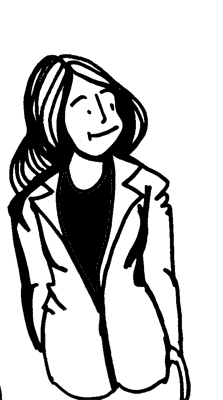 Live Presentation: WCC
GoToMeeting
Presented by
Elizabeth Ann Nofs
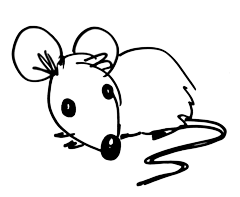 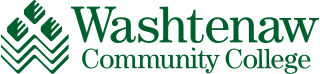 [Speaker Notes: GoToMeeting
Presented by
Elizabeth Ann Nofs]
GoToMeeting
Getting Started
Hello, GoToMeeting
Create an Account

Create a Meeting
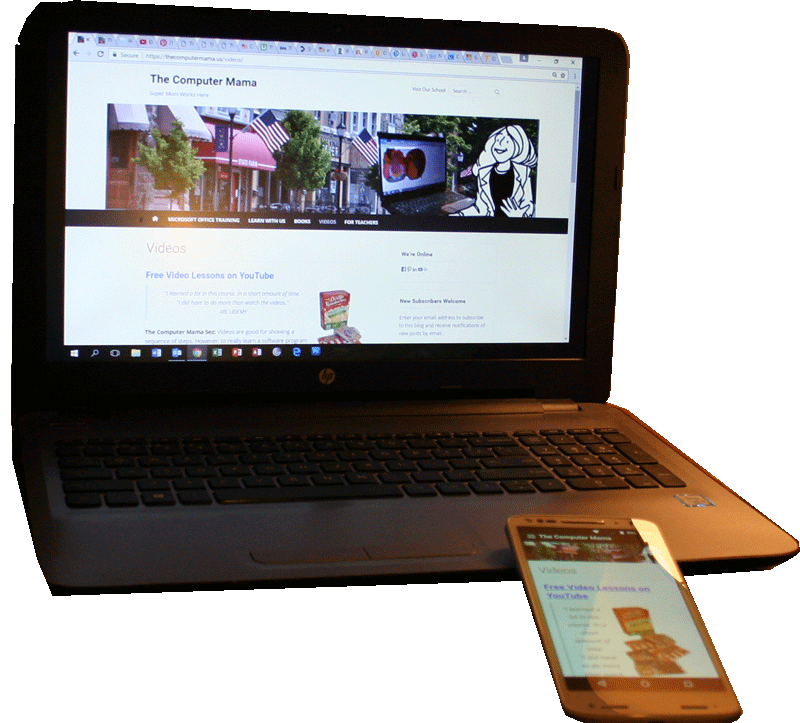 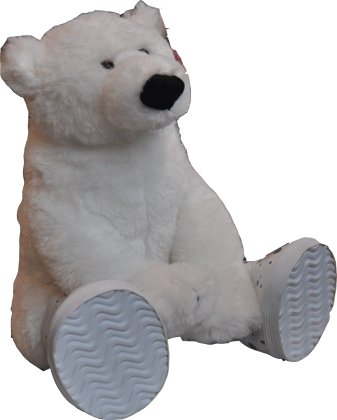 Presented March 2020
Elizabeth Ann Nofs
[Speaker Notes: Setting the Scene
Create a Practice Meeting
Review the Video and Audio
Best Practices]
GoToMeeting by LogMeIn
Web-Hosted Conferences
Host Webinars
Schedule a Meeting
Schedule Rooms for several sessions
Invitation Links
No Login Needed
Links can be emailed or posted on a website
GoToMeeting
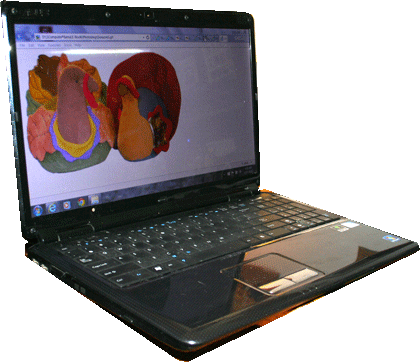 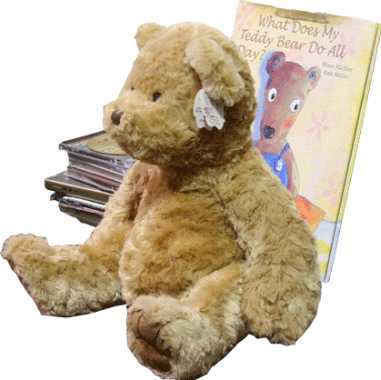 Reference: https://www.gotomeeting.com/
[Speaker Notes: Web-Hosted Conferences 
Schedule a Meeting
Schedule Rooms for several sessions
Invitation Links
No Login Needed
Links can be emailed or posted on a website]
Before You Begin
Create an Account
Enter the following:
First and Last Name
Business Email 
Password

Sign Into GoToMeeting
Confirm that you can sign into your account
GoToMeeting Sign In Screen
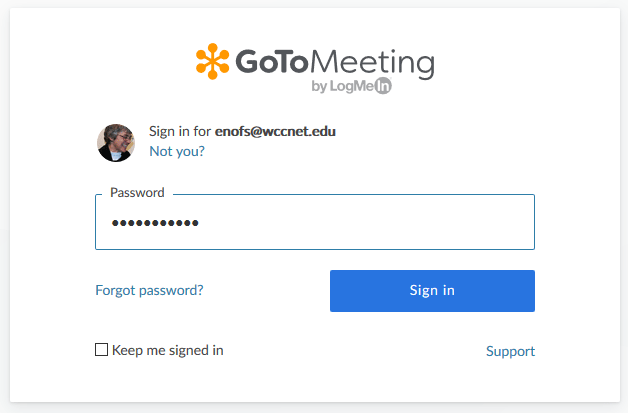 Reference: https://www.gotomeeting.com/
[Speaker Notes: Reference: https://www.gotomeeting.com/]
What Are Meetings?
Meeting Options
GoToMeeting can schedule:
Rooms
One-Time

Upcoming Meetings
Meetings that you scheduled will be listed by date and time. When you click on a meeting, the meeting details will be displayed on the right.
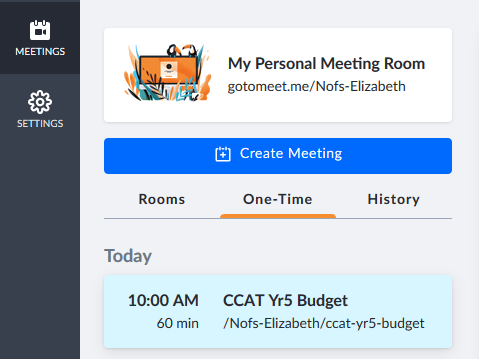 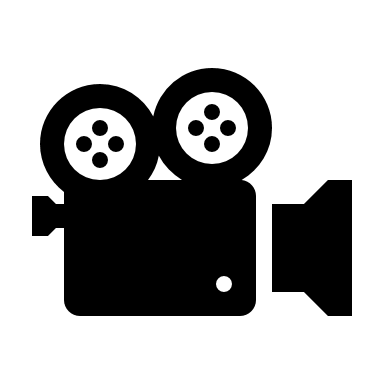 How to Navigate the GoToMeeting Website: https://youtu.be/4Uu29i4FwIU
[Speaker Notes: How to Navigate the GoToMeeting Website: https://youtu.be/4Uu29i4FwIU]
Create a New Meeting
One Time Meeting
Enter the following:
Meeting Title
Date (Date picker)
Start Time
Duration
Click Save.
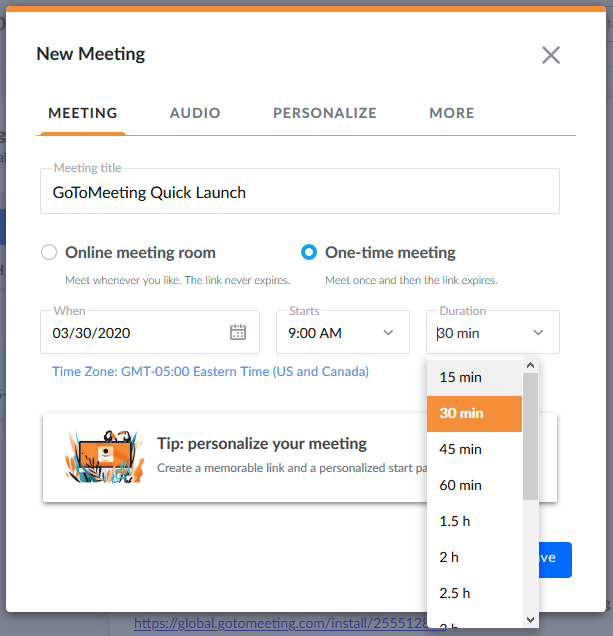 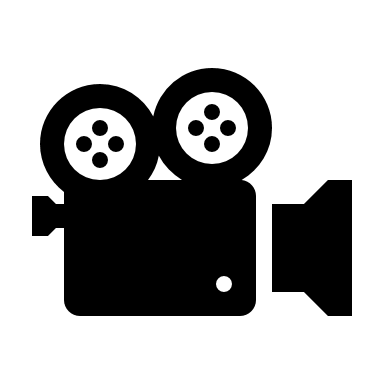 NOTE: You do NOT need to require a user password  for these free webinars.
GoToMeeting Organizer Training - Part 1 - Scheduling: https://youtu.be/sWhG88WQCEc
[Speaker Notes: GoToMeeting Organizer Training - Part 1 - Scheduling: https://youtu.be/sWhG88WQCEc]
Meeting Details
Review the Meeting Details
The Meeting displays the Title, date and time. 
There is a START button, which we will practice.

Edit the Meeting Details
You can update or edit the meeting invitation. 
You can also delete a meeting invitation.
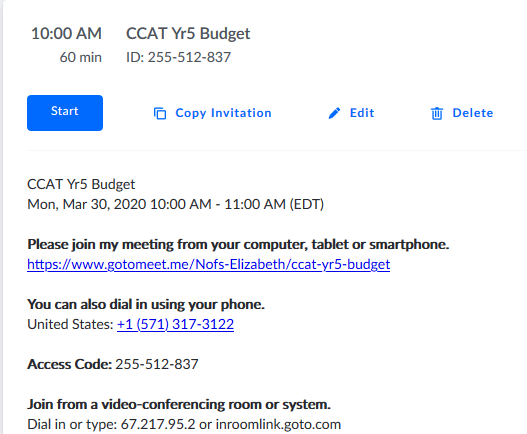 Reference: https://www.gotomeeting.com/
[Speaker Notes: Reference: https://www.gotomeeting.com/]
Sharing Options
Invitation to Join
The Meeting Details that you copied from GoToMeeting website can be pasted into an email, such as Outlook. 
You can also post the link to a weblog, however this may not work as well.
The Meeting details includes how to join by web browser, phone, or through a business conference service.
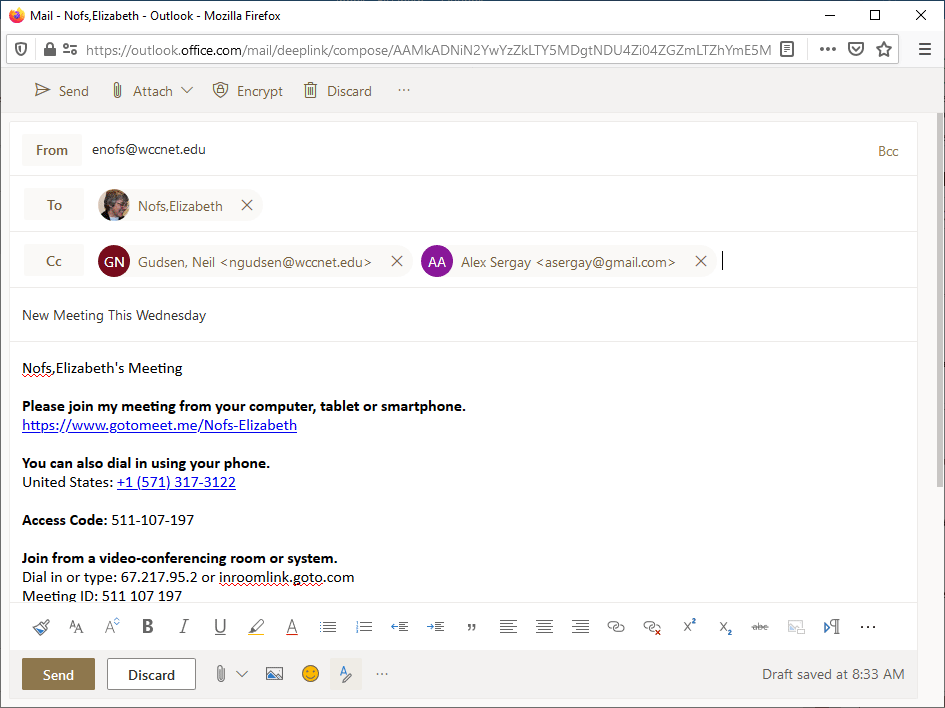 Reference: https://www.gotomeeting.com/
[Speaker Notes: Reference: https://www.gotomeeting.com/]
GoToMeeting
Setting the Scene
Create a Practice Meeting
Review the Video and Audio
Best Practices
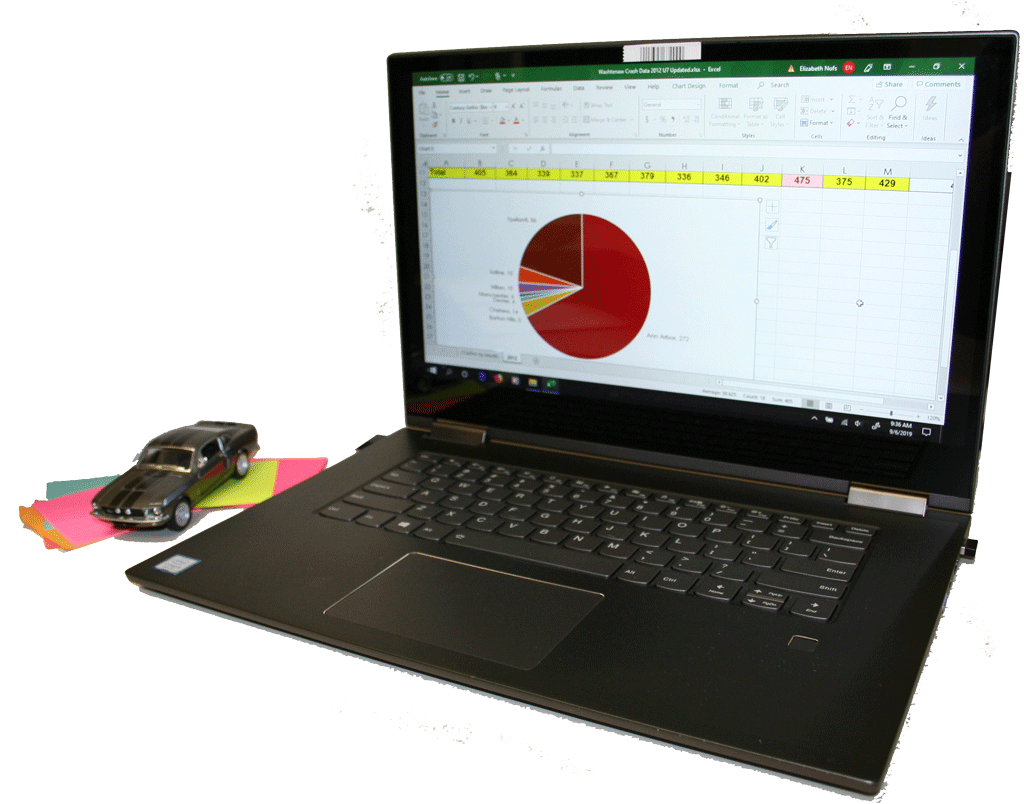 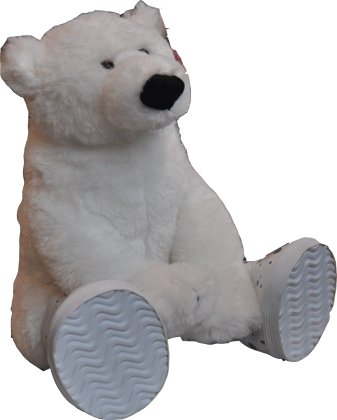 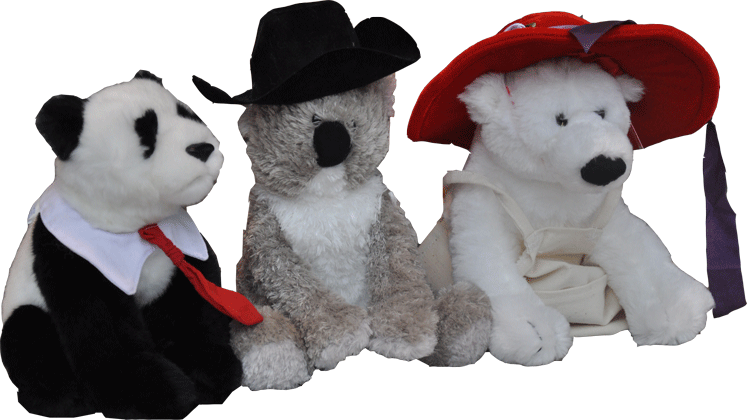 Presented March 2020
Elizabeth Ann Nofs
[Speaker Notes: Setting the Scene
Create a Practice Meeting
Review the Video and Audio
Best Practices]
Join the Meeting
Join the Meeting
The GoToMeeting Host should join the meeting at least 10 minutes prior to the start time. 
If this is your first time joining a meeting, you and all attendees will be prompted to download the GoToMeeting helper app.
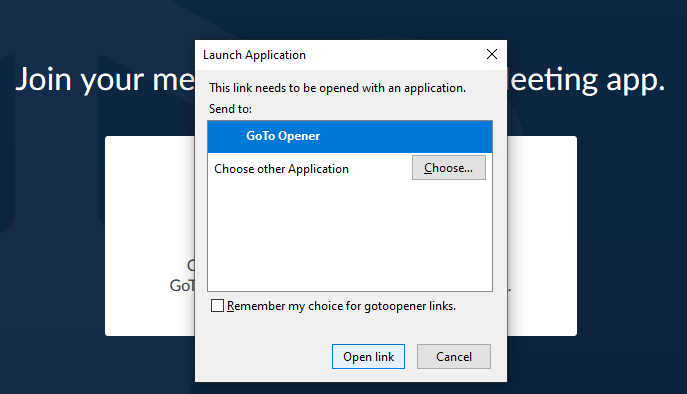 [Speaker Notes: Join the Meeting
The GoToMeeting Host should join the meeting at least 10 minutes prior to the start time. 
If this is your first time joining a meeting, you and all attendees will be prompted to download the GoToMeeting helper app.]
Host a Meeting
Create a Sample Meeting
A practice meeting is a good opportunity to set the scene for the broadcast. 
The purpose of the meeting is to review the camera and sound settings to get the best broadcast possible.

Please start the sample meeting to practice the following steps.
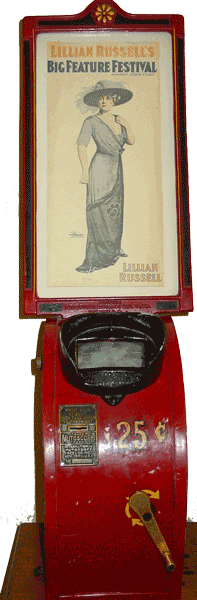 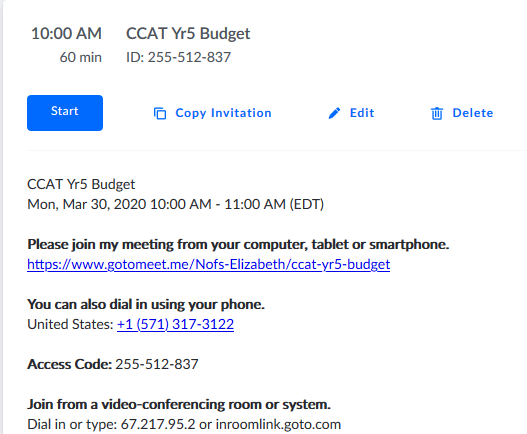 Reference: https://www.gotomeeting.com/
[Speaker Notes: Reference: https://www.gotomeeting.com/]
Do a Screen Test
Preview the Live Stream
Before you begin an online meeting, you can preview the camera and sound. 
The live stream will preview when you turn on the camera.
Its a good time to look behind you and see if are ready for guests. Clean up any private business and political images.
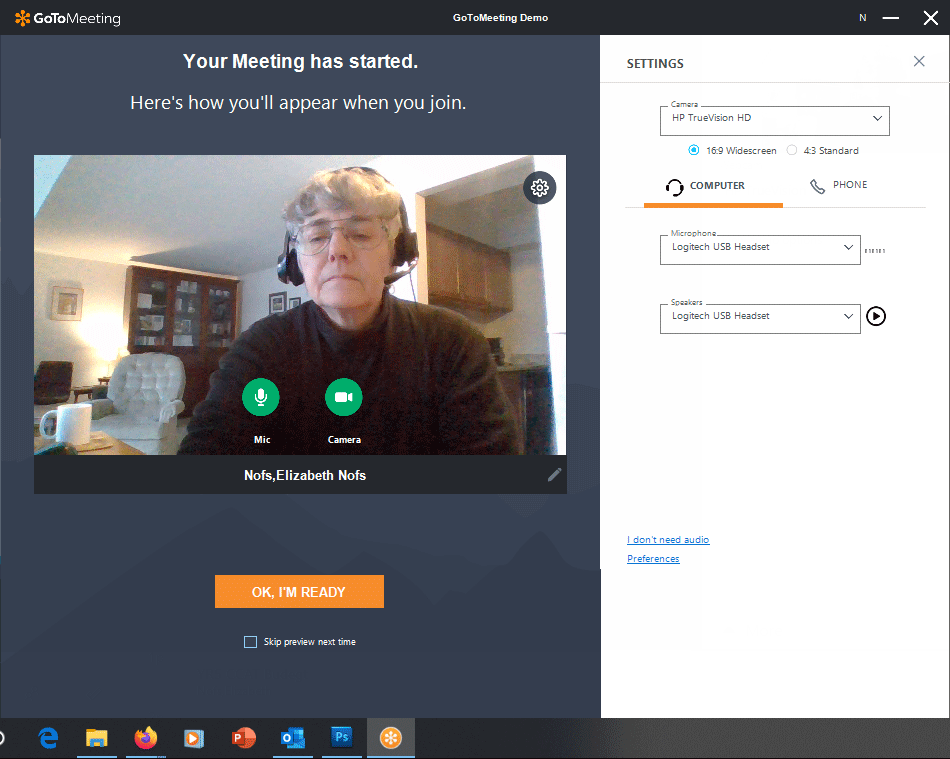 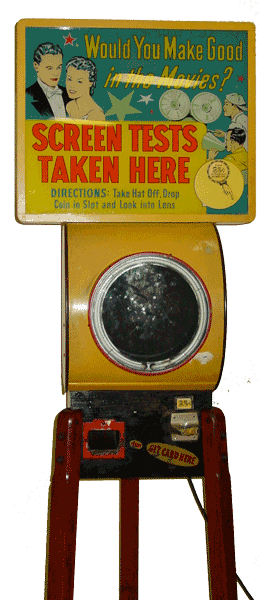 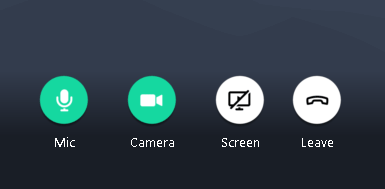 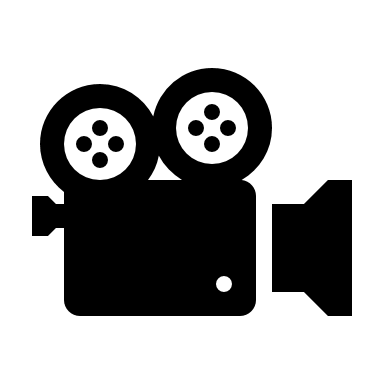 GoToMeeting - Organizer Training - Part 2 - Hosting: https://youtu.be/OtgL1llP2AY
[Speaker Notes: GoToMeeting - Organizer Training - Part 2 - Hosting: https://youtu.be/OtgL1llP2AY]
How Does it Sound?
Choose the Right Mic
If you click on the Settings gear button in the upper right corner) the pane will open.
Here you can pick a different microphone, say a headset instead of the laptop mic.
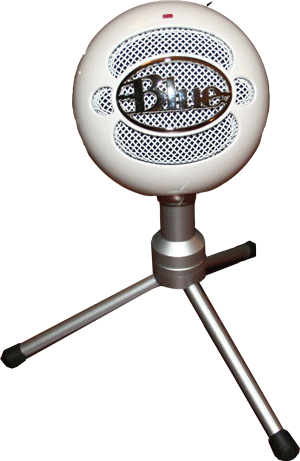 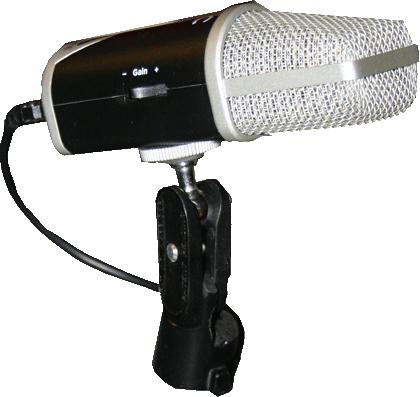 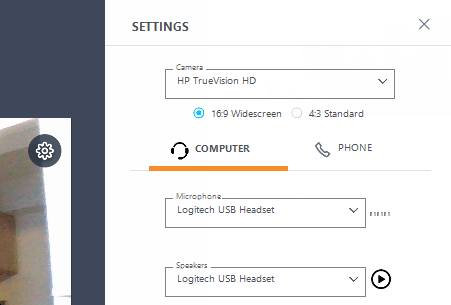 [Speaker Notes: GoToMeeting - Organizer Training - Part 2 - Hosting: https://youtu.be/OtgL1llP2AY]
Start the Meeting
The Meeting Room
The Meeting Room shows an icon or video feed for each attendee. 
The person speaking has a green mic. It’s a good clue for identifying who is talking.
All attendees can show or hide the thumbnail screens.
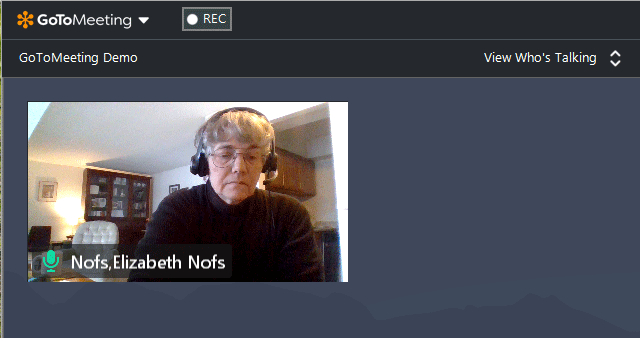 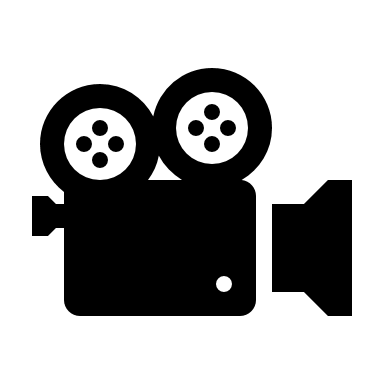 Getting Started with the New GoToMeeting: https://youtu.be/HKJ-Ei4z8k8
[Speaker Notes: Getting Started with the New GoToMeeting: https://youtu.be/HKJ-Ei4z8k8]
Record a Meeting
Record a Meeting
When everyone has signed in and said, hello, you can record your meeting.
When you click Record, the meeting attendees will be notified that the meeting is being recorded. There is an audible announcement and an onscreen banner.
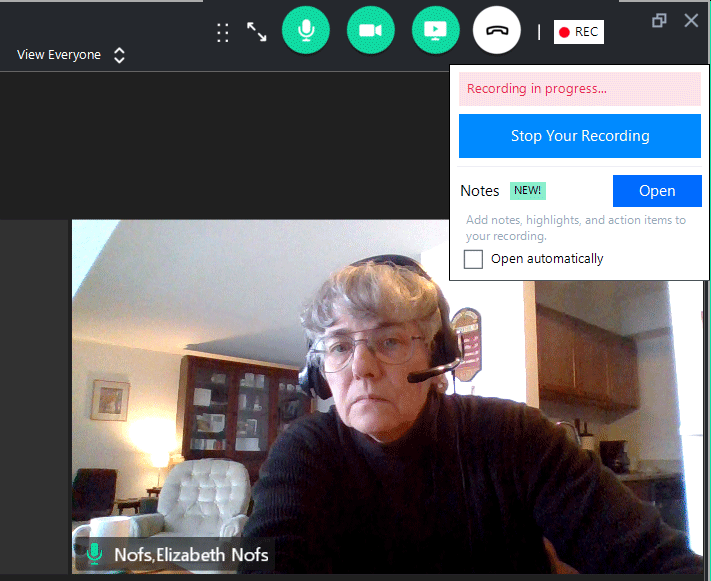 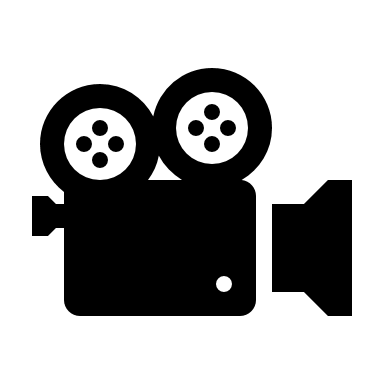 How to Record a Meeting on GoToMeeting: https://youtu.be/IoCYVUekg1c
[Speaker Notes: How to Record a Meeting on GoToMeeting: https://youtu.be/IoCYVUekg1c]
Share Your Screen
You can set up PowerPoint presentations and websites prior to your meeting. 
When you are ready, you can use the Meeting Tools to Share your screen. You will be asked to select which window you want to show on screen.
Note: Close all private email and business documents before sharing your screen!
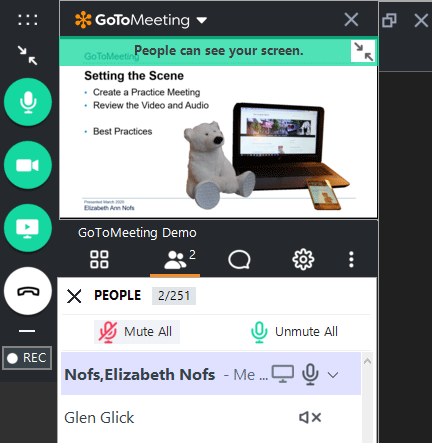 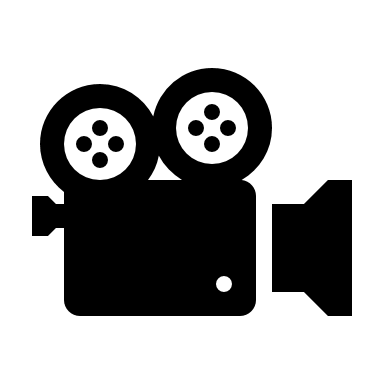 How to Screen Share on Browser with GoToMeeting Web App: https://youtu.be/6noUJjsUgIM
[Speaker Notes: How to Screen Share on Browser with GoToMeeting Web App: https://youtu.be/6noUJjsUgIM]
Share the Sound
Note: By default, the host has the mic turned on. The rest of the attendees have their sound turned off. 
For example, Glen Glick is cannot speak during the meeting. His mic is muted (x).
You can decide if some, or all of your attendees, can contribute to the discussion.
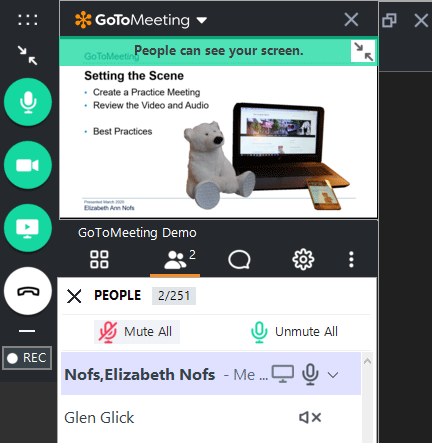 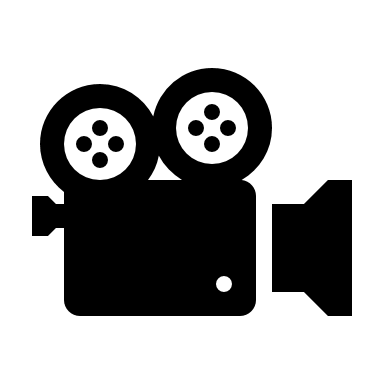 How to Screen Share on Browser with GoToMeeting Web App: https://youtu.be/6noUJjsUgIM
[Speaker Notes: How to Screen Share on Browser with GoToMeeting Web App: https://youtu.be/6noUJjsUgIM]
GoToMeeting
Create a Show
PowerPoint and YouTube Videos
PowerPoint and Excel
Create Videos with Camtasia
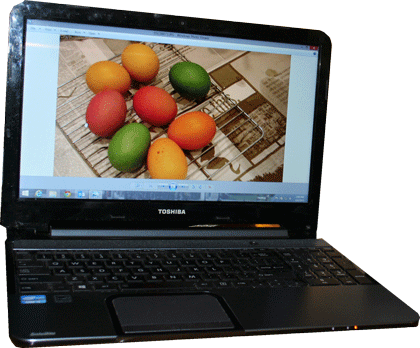 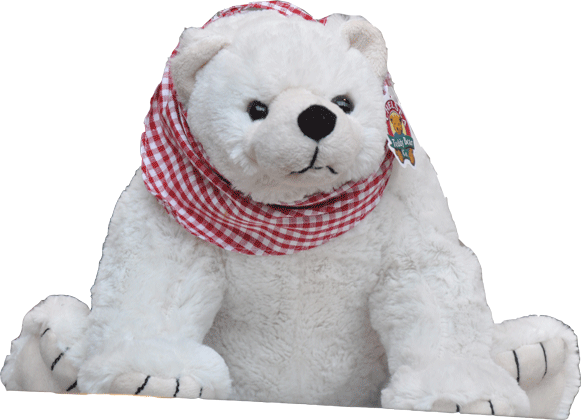 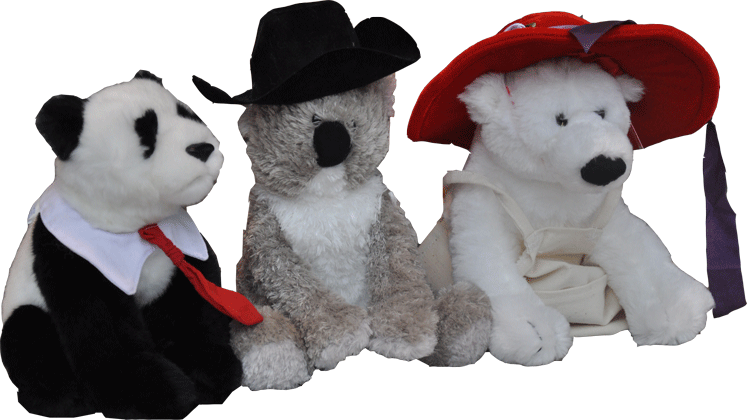 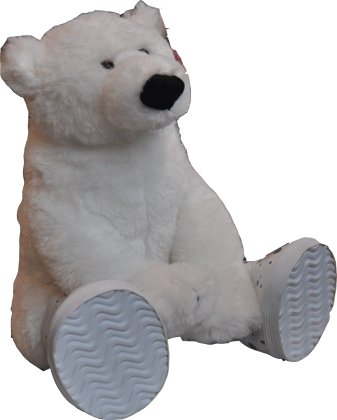 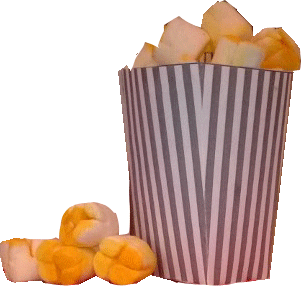 Presented March 2020
Elizabeth Ann Nofs
[Speaker Notes: Setting the Scene
Create a Practice Meeting
Review the Video and Audio
Best Practices]
Powered Up PowerPoint®
Links and YouTube Videos
Microsoft® PowerPoint® and Multimedia
YouTube Video
Linking and Embedding
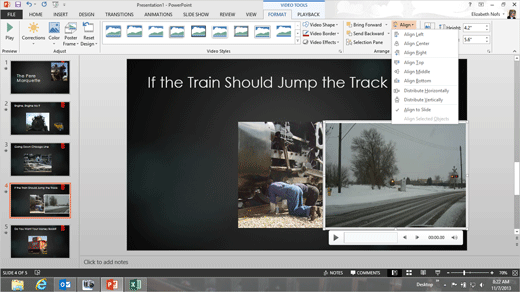 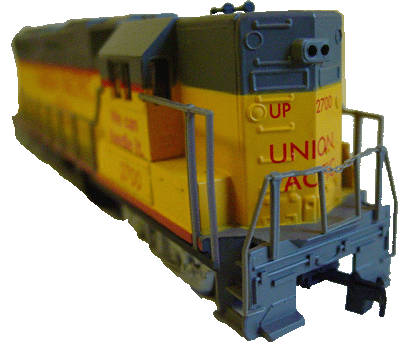 Presented March 2020
Elizabeth Ann Nofs
[Speaker Notes: Create a Show
Create videos with the PowerPoint®
Create videos with Camtasia
Record narrations in Audacity]
Powered Up PowerPoint®
Show the Data Visually 
Integrating Microsoft® PowerPoint® and Excel
Insert and modify Charts 
Using the Data
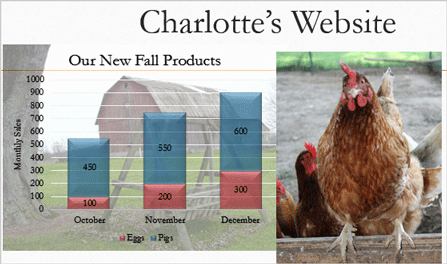 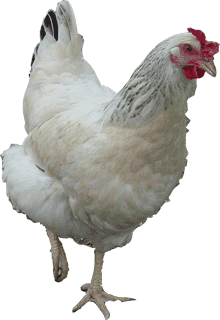 Presented March 2020
Elizabeth Ann Nofs
[Speaker Notes: Create a Show
Create videos with the PowerPoint®
Create videos with Camtasia
Record narrations in Audacity]
Powered Up PowerPoint®
Create Videos with Camtasia
Microsoft® PowerPoint® and Camtasia
Design the presentation
Export to Camtasia
Edit in Camtasia
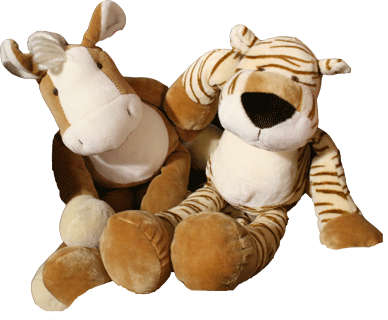 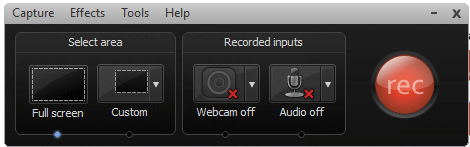 Presented March 2020
Elizabeth Ann Nofs
[Speaker Notes: Create a Show
Create videos with the PowerPoint®
Create videos with Camtasia
Record narrations in Audacity]
WCC Workforce Development: A complete training solution
Dynamic and Impactful Training
Our skilled instructors will inspire your people to succeed.
Contact Our Workforce Development Teamecdevelopment@wccnet.edu734-677-5060
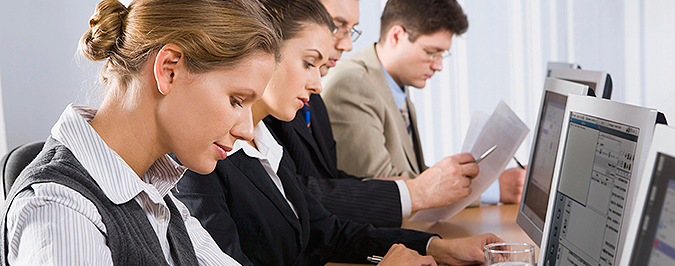 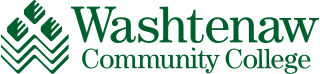 22
[Speaker Notes: Washtenaw Community College Workforce Development

Dynamic and Impactful Training 
Our knowledgeable and skilled trainers will inspire your people to succeed.

Contact Our Workforce Development Teamecdevelopment@wccnet.edu734-677-5060]
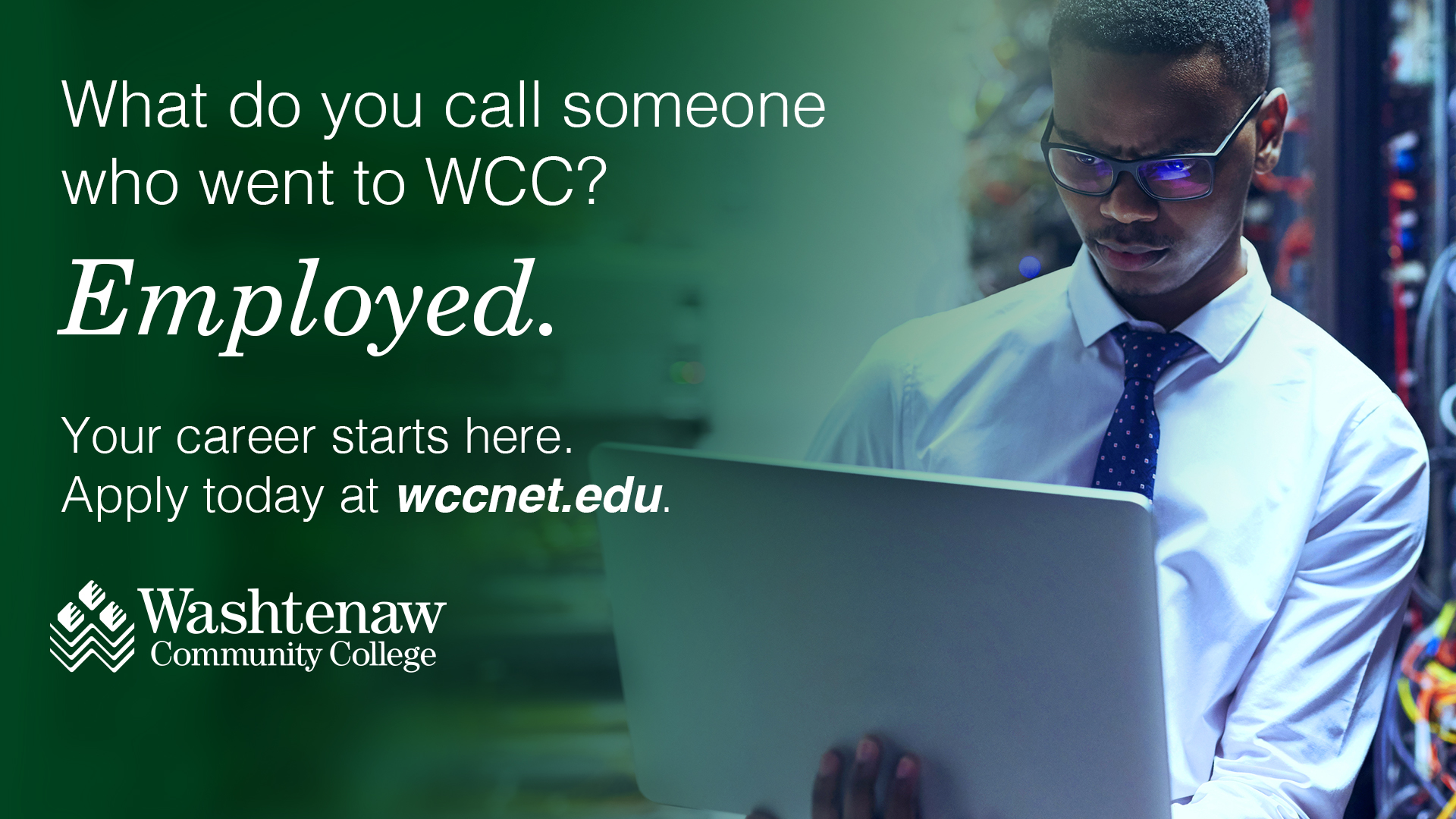